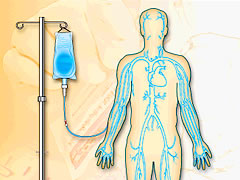 Is The PICC Ok To Use?
The process for deciding if a PICC line is OK to use depends on where it was placed.
YES
NO
Note: Discrepancies or placement issues after initial PICC RN reading need to be directed to the attending MD
© OHSU IV Therapy Team.
June 2010